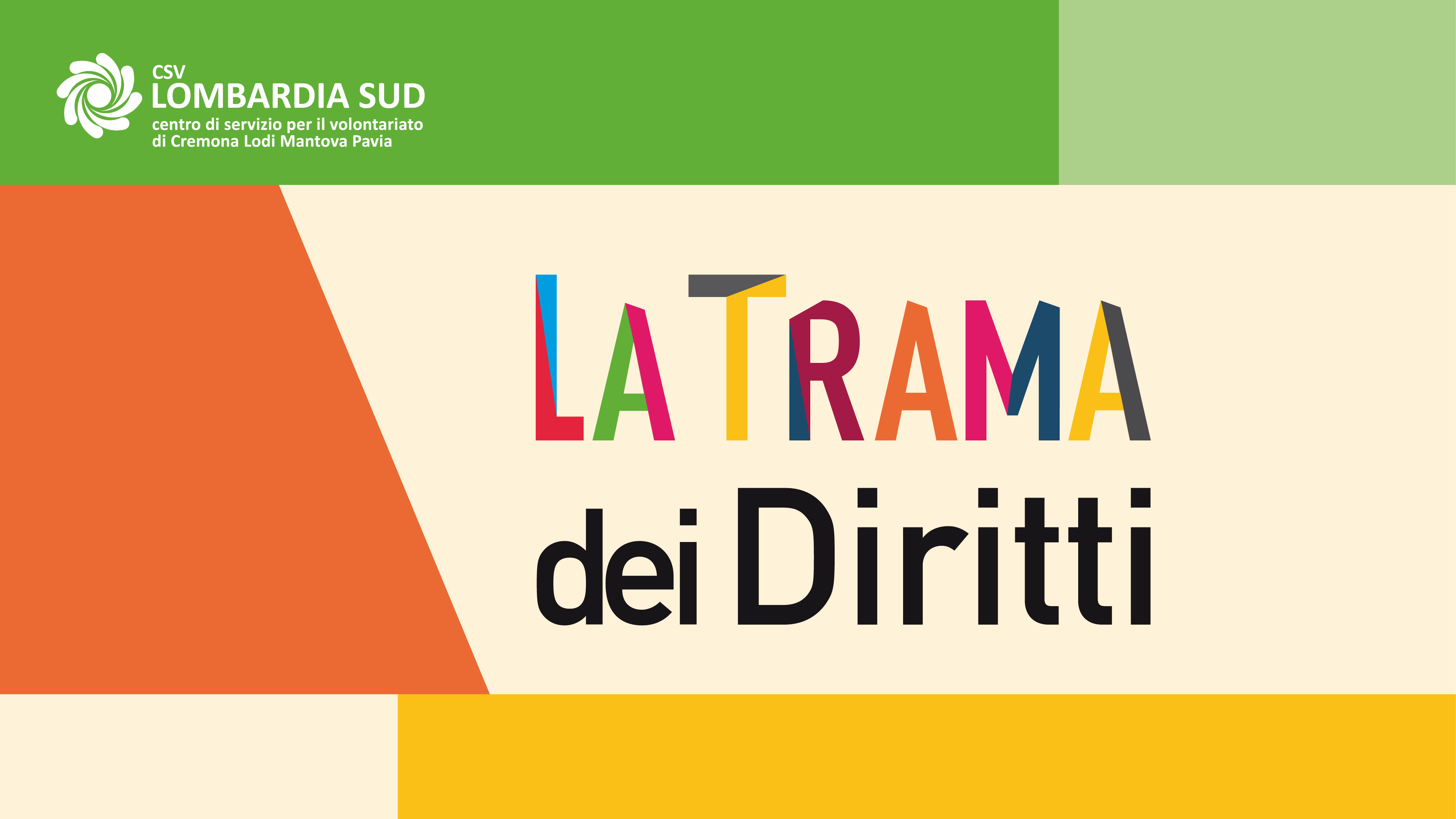 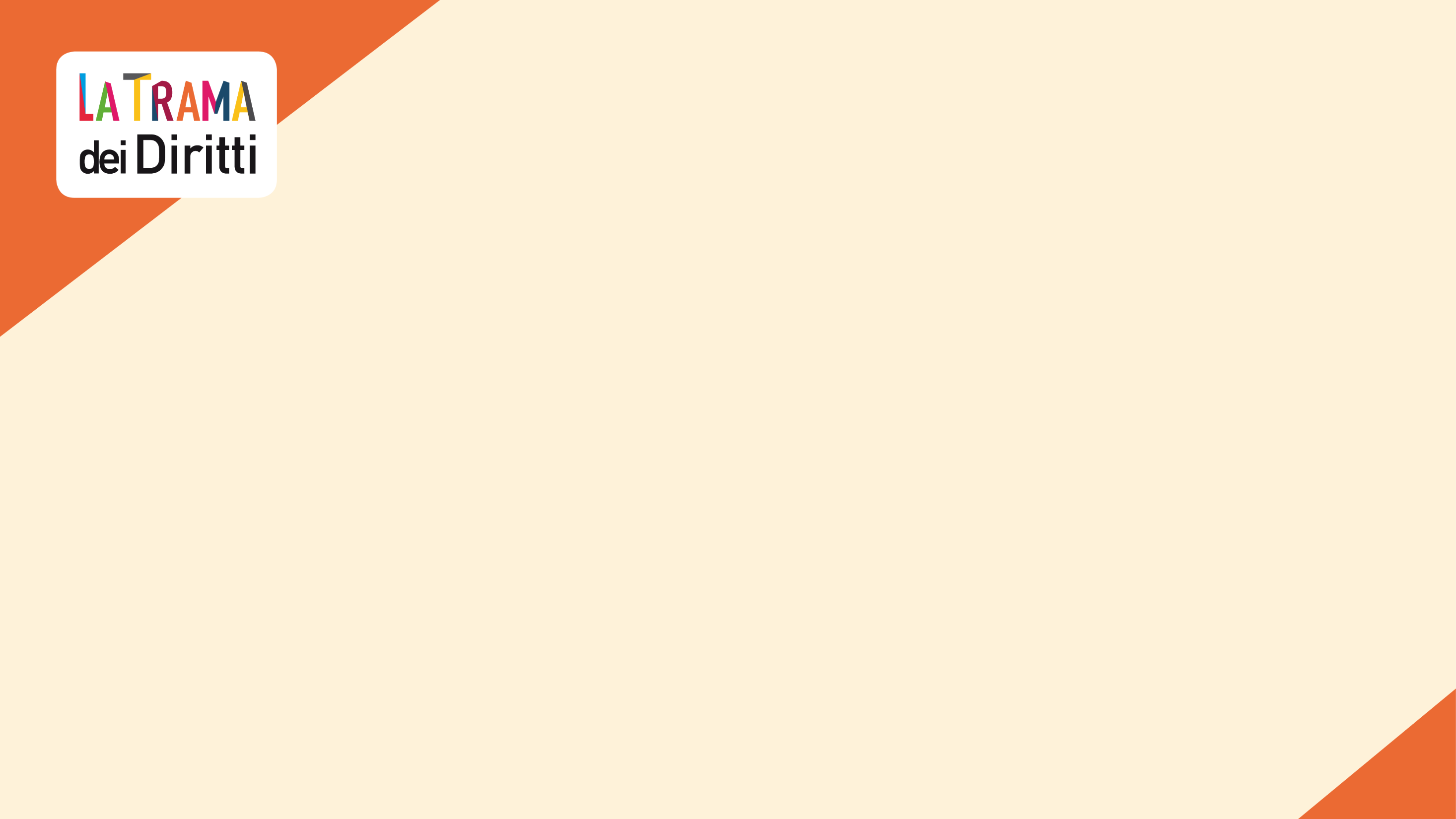 Il Festival dei Diritti 2021
giorni
iniziative
partner
patrocini
progettualità intrecciati
reti 
articoli pubblicati sui media 
di risorse extrafun raccolte per realizzare evento
12 
137 
260 
23 
40 
14 
181 
€11.569,68
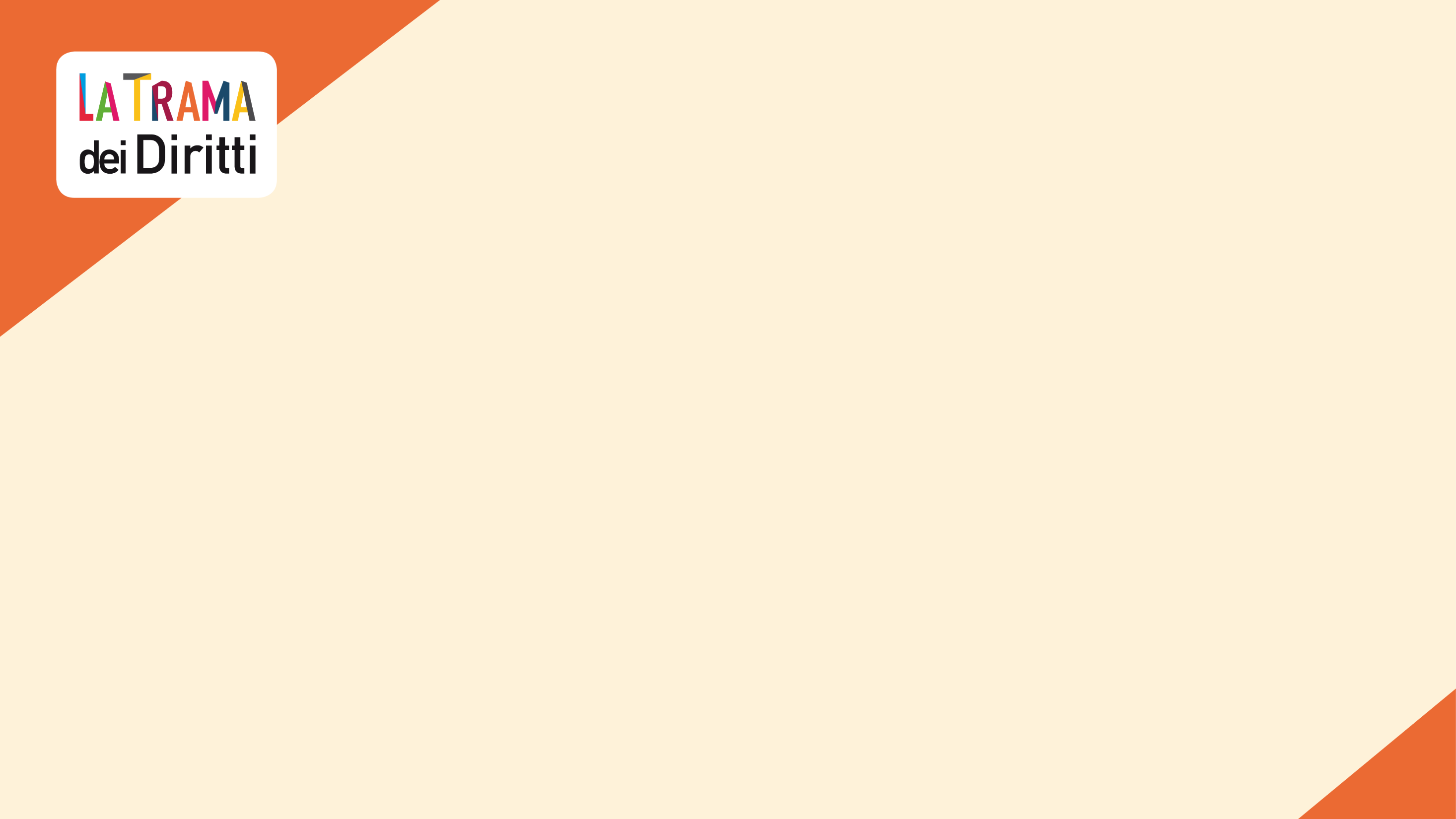 Elementi “critici”

Molti eventi in pochi giorni

Poco tempo (ottobre-novembre) per riuscire a confrontarsi e co-progettare

Dicembre periodo giusto?

Elementi organizzativi rigidi ma necessari
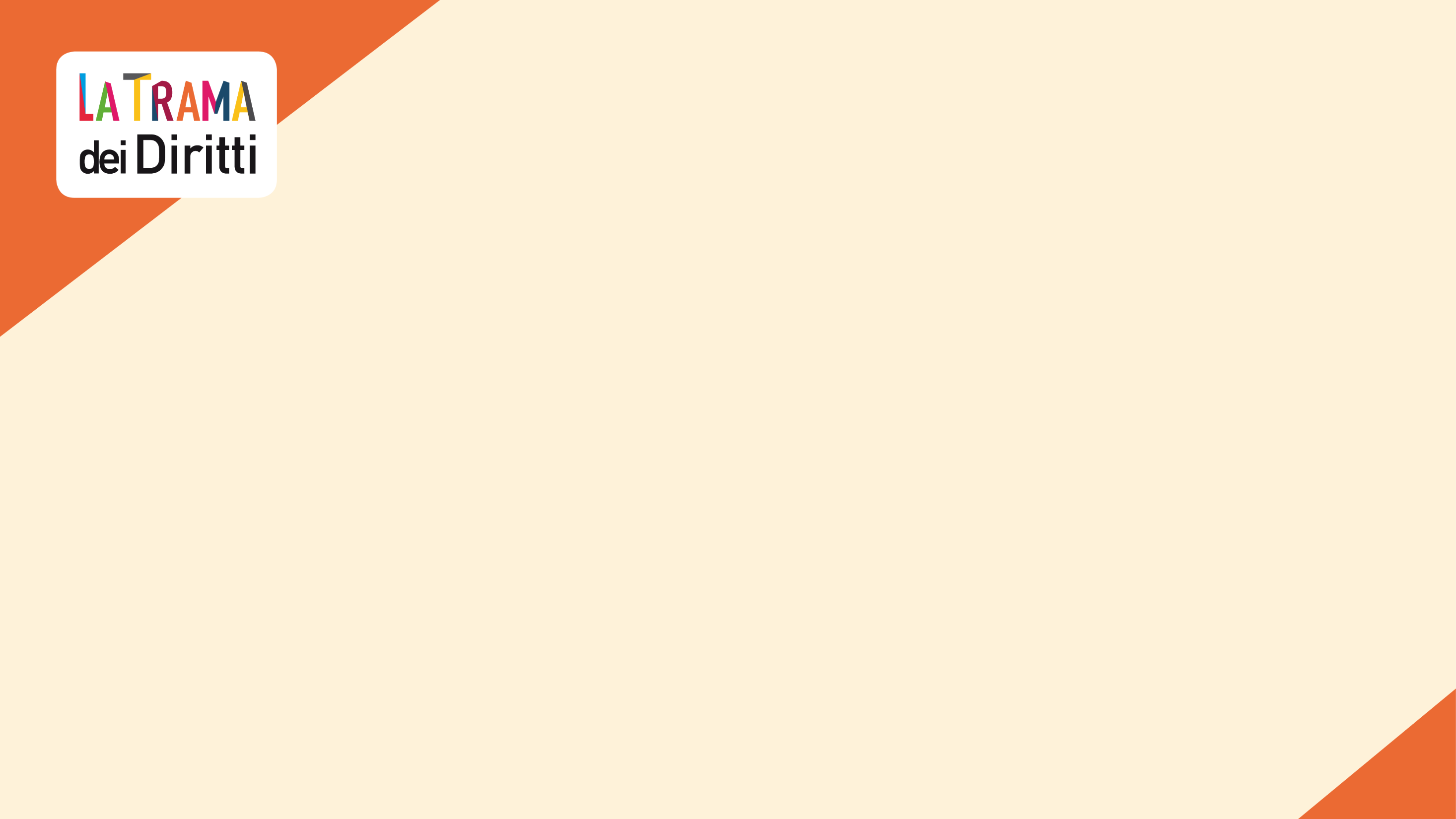 Elementi positivi

Il contenitore FDD rappresenta un luogo significativo perché:
 
permette di costruire una sfida comune

nuove collaborazioni

offre visibilità e ufficialità

valorizza la ricchezza del Terzo Settore nel territorio
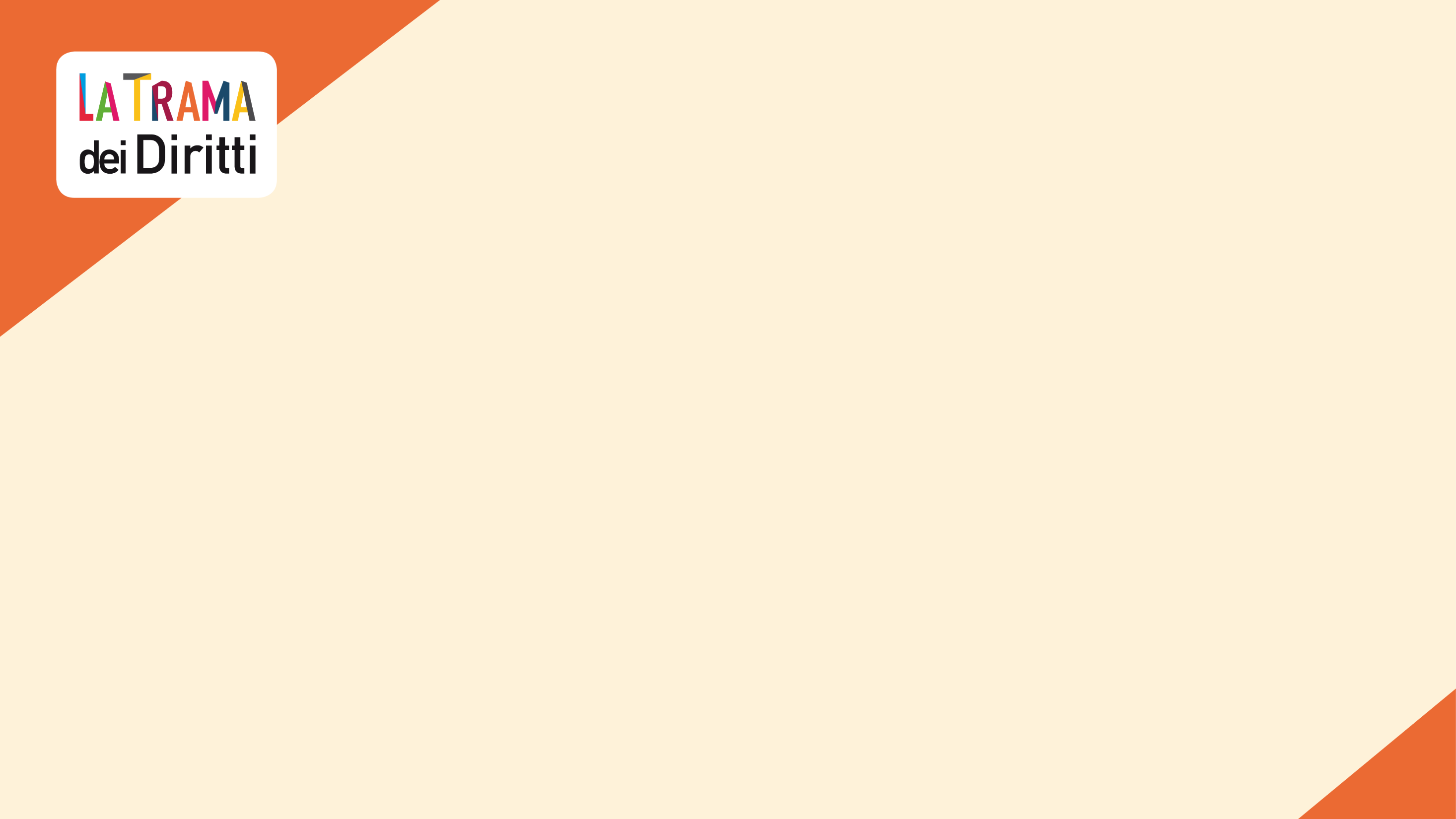 Elementi positivi

Il tema proposto 
stimola a riflettere sul tema e ad organizzare qualcosa che non avrei fatto
invita a ripensarsi

Il fare insieme dà più forza

Linguaggi creativi creano coinvolgimento più intenso
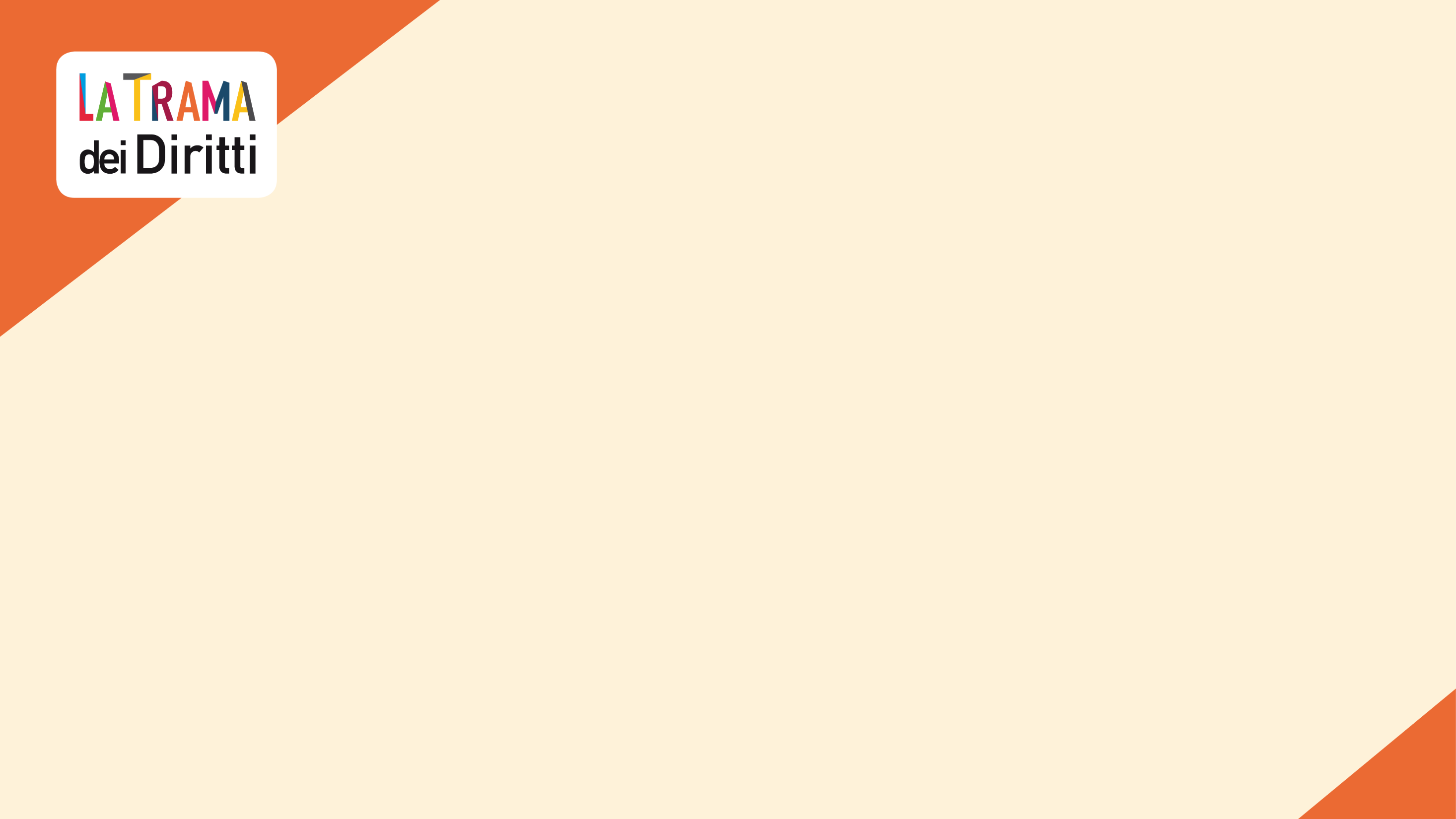 Elementi positivi

FDD è un’occasione per il Terzo Settore per sperimentare modalità non autocentrate perché:

fa uscire dal proprio perimetro

permette la collaborazione con altri

dà voce a problemi poco riconosciuti o invisibili

accompagna la comunità a interessarsi all’altro
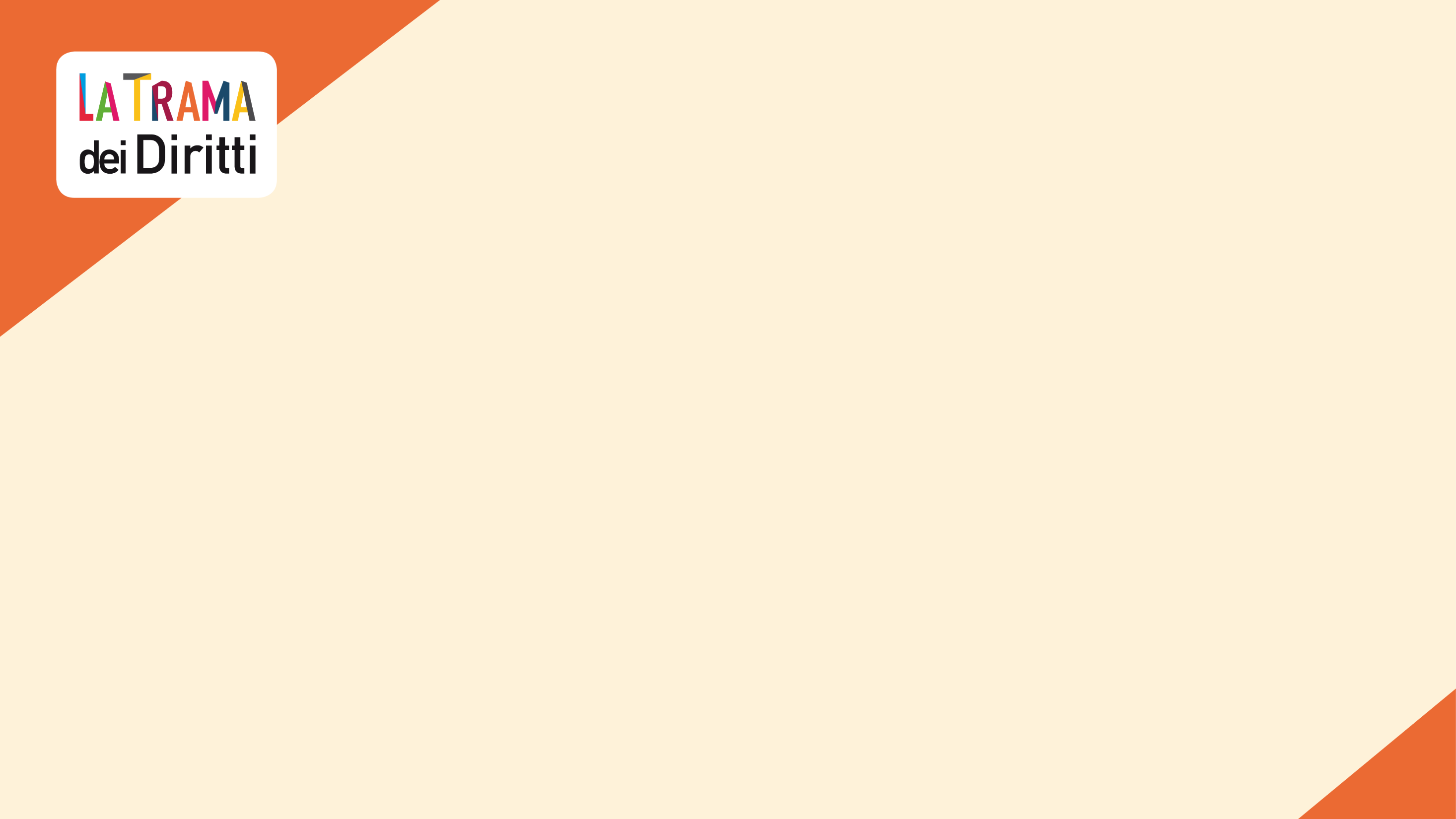 Presenza/Online
Sono stati riscontrati elementi positivi in entrambe modalità.

In presenza
Clima più evocativo tra i presenti
Ritornare a vedersi e incontrare il pubblico
Maggiore interazione, confronto e conoscenza reciproca


Online 
Non doversi preoccupare delle norme anti-Covid
Raggiungere un pubblico più ampio
Avere a disposizione le registrazioni permette di diffondere i contenuti
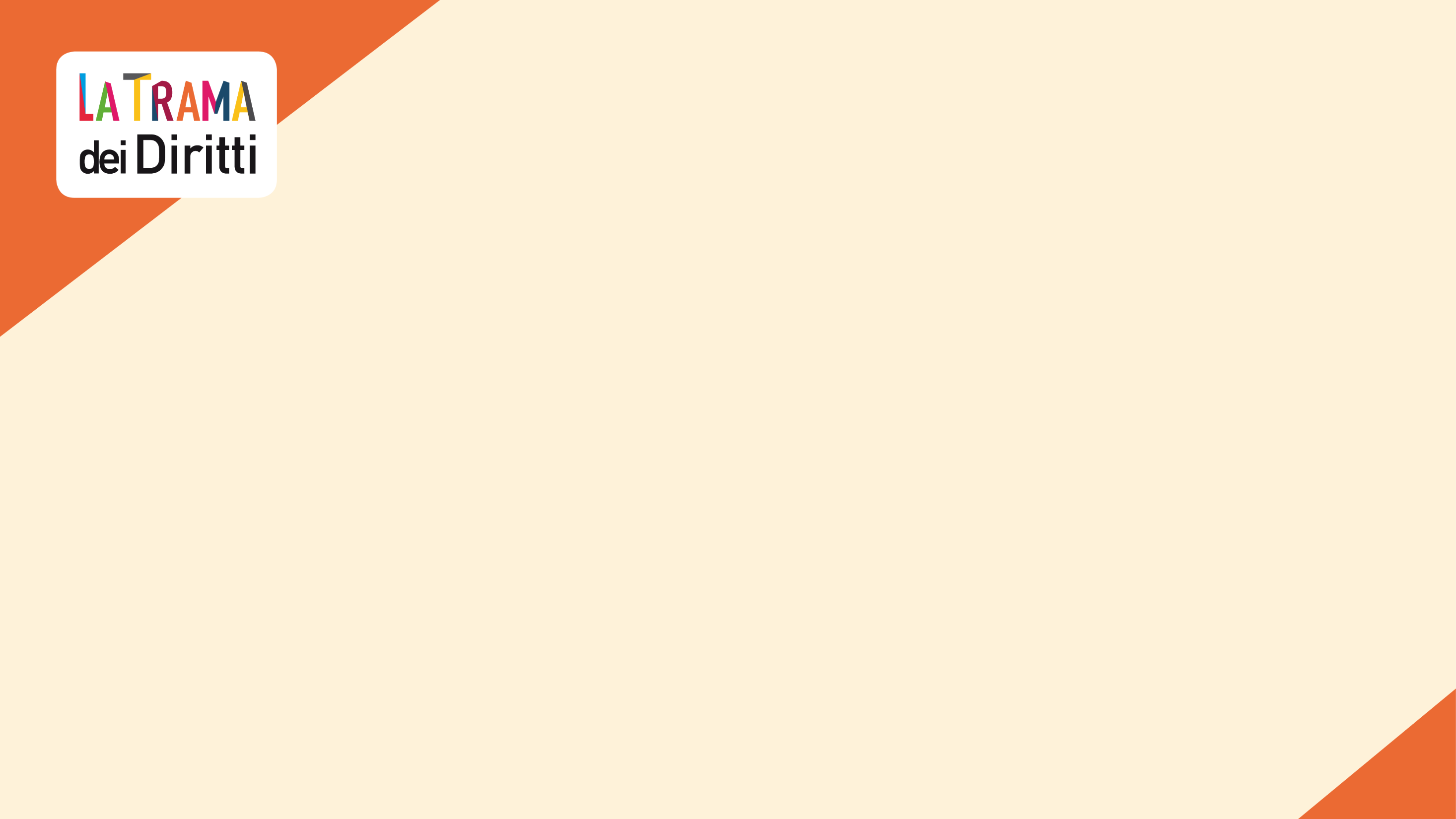 I vostri suggerimenti

Favorire un maggior confronto/approfondimento tra Enti del Terzo Settore sul tema dei diritti umani

Estendere il FDD a tutto l’anno

Avere maggiori momenti di confronto tra realtà che hanno obiettivi simili

Dare continuità ai temi emersi per raccogliere ciò che è stato seminato
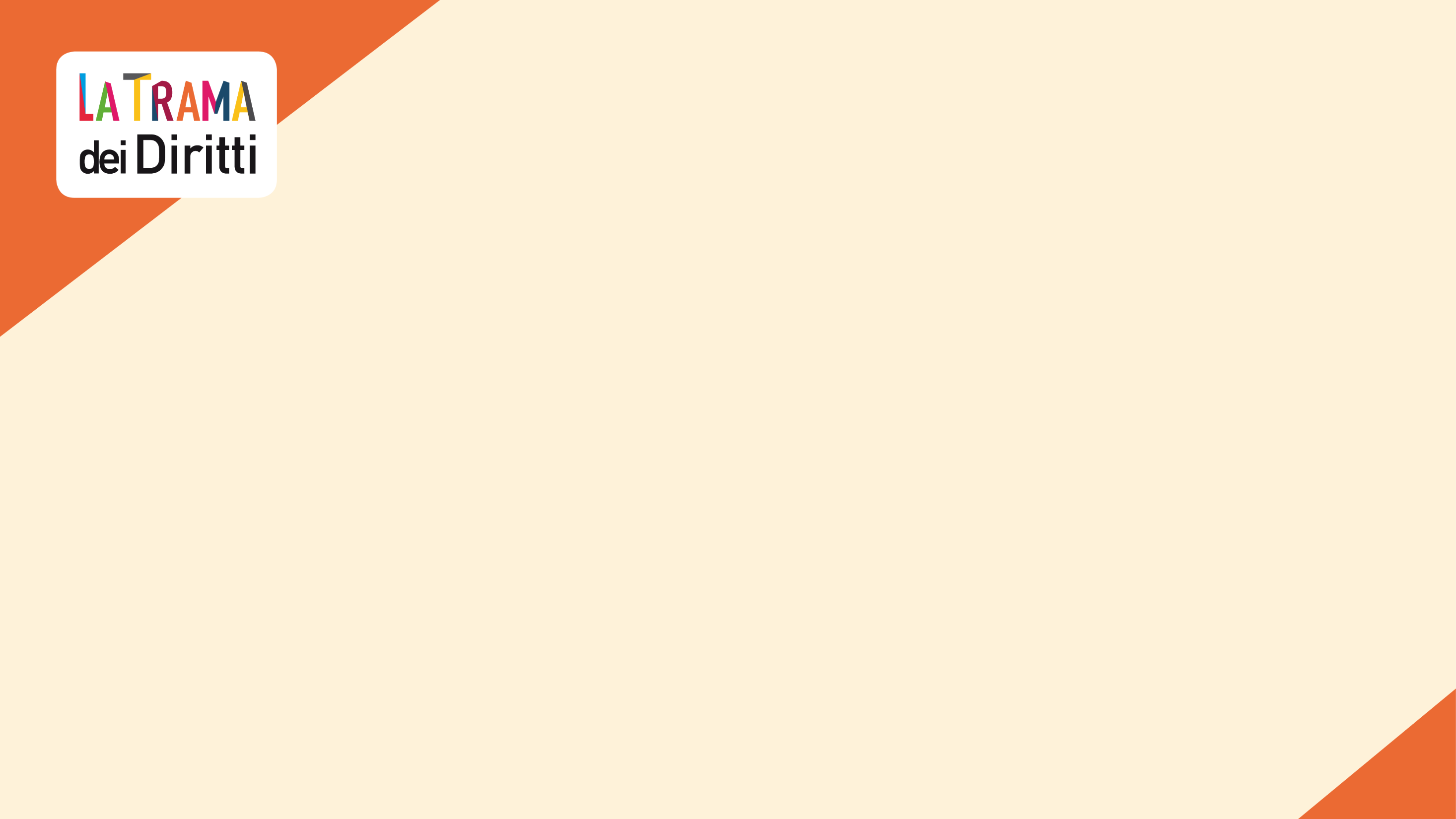 I vostri suggerimenti


Trovare un luogo fisico comune e unico dove realizzare eventi locali (+riconoscimento, +identità FDD)

Realizzare un evento comune

Mettere al centro temi sostenibilità e disuguaglianze
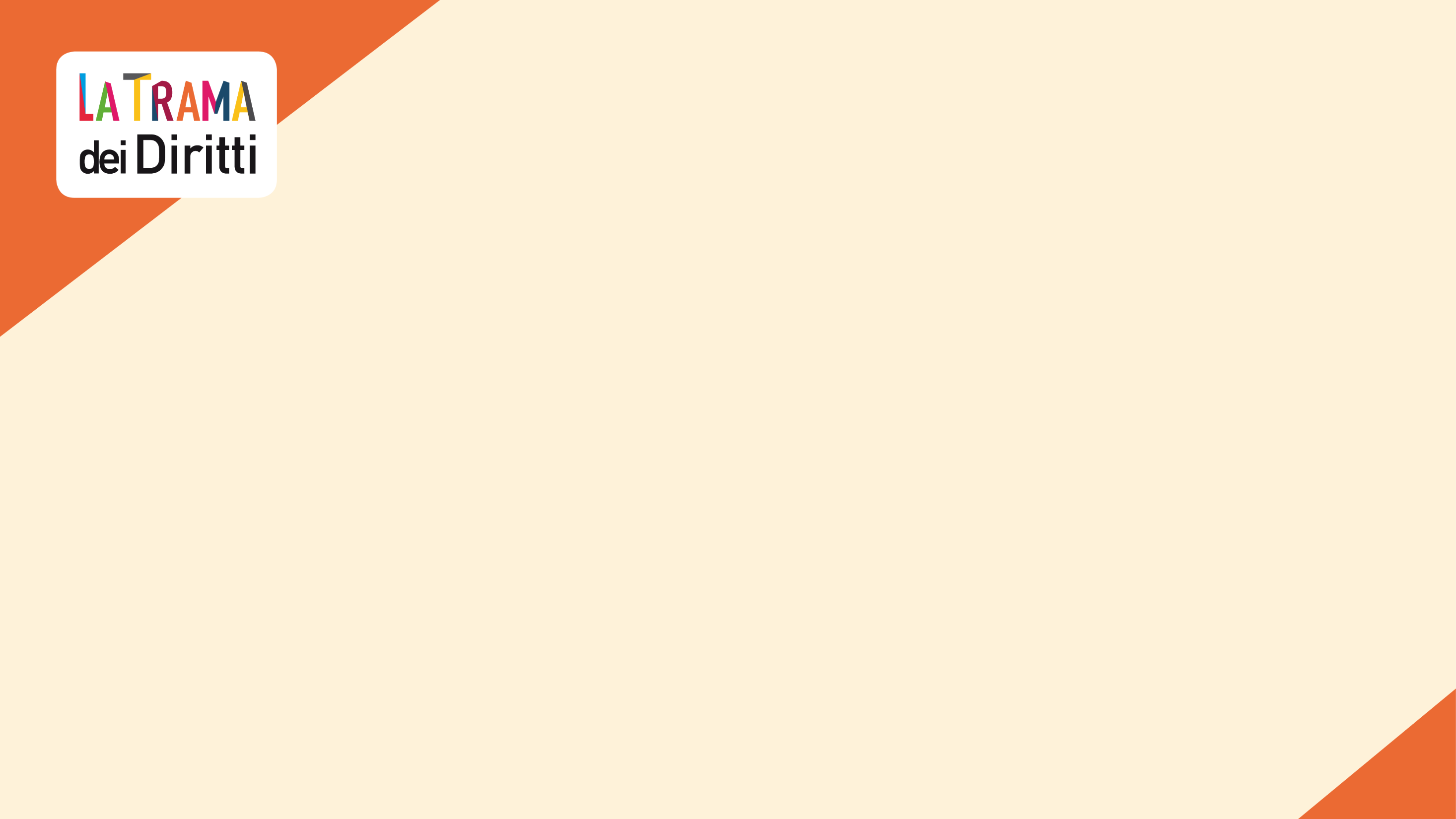 Come dare spazio a queste istanze?
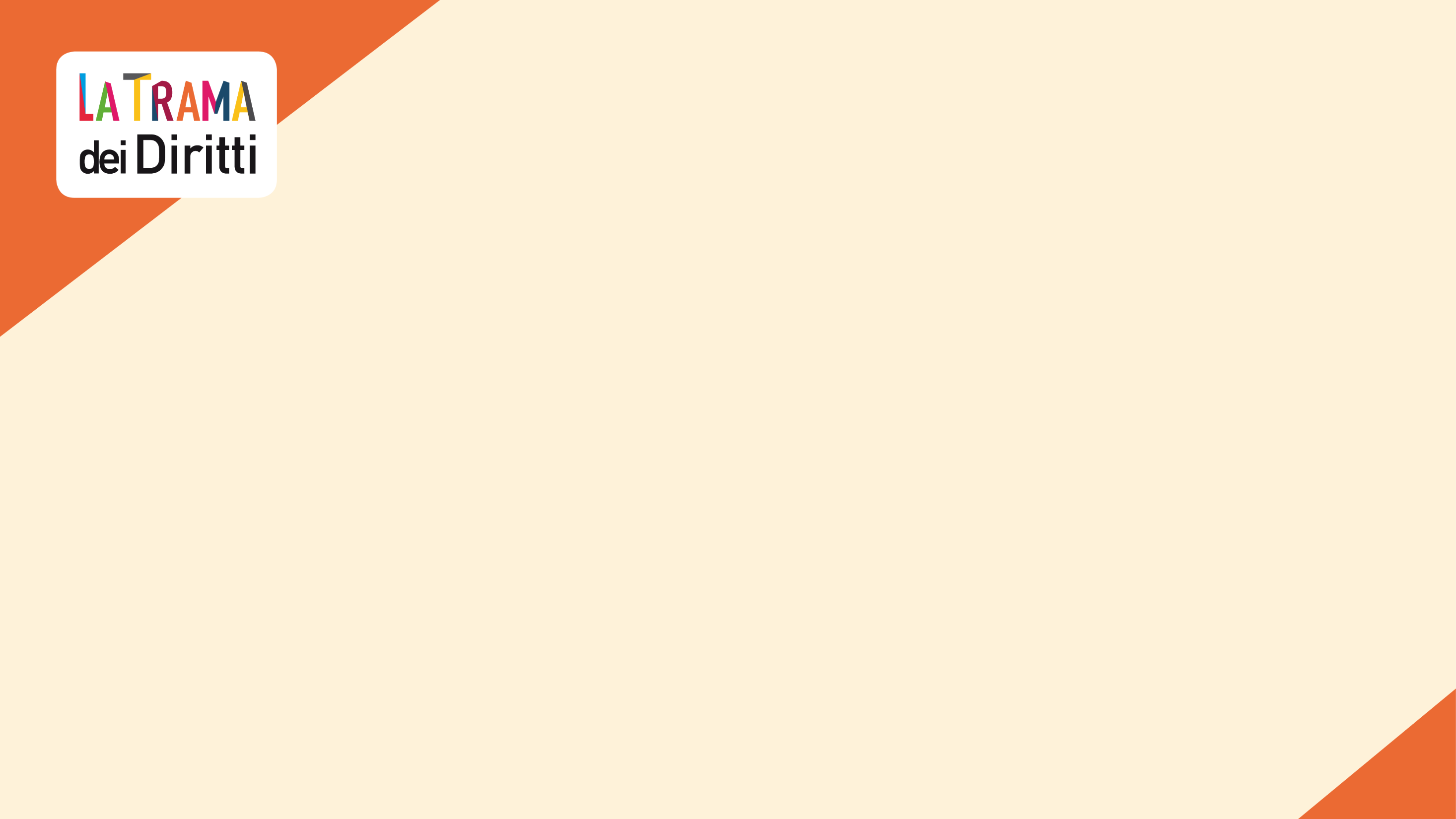 Crediamo che il contenitore della Trama dei Diritti, quale spazio culturale in cui dare spazio e visibilità alle tante iniziative che le organizzazioni e gli Enti organizzano durante l’anno sui temi dei diritti e intrecciate con gli Obiettivi dell’Agenda 2030, possa crescere ed evolvere.

In che modo?
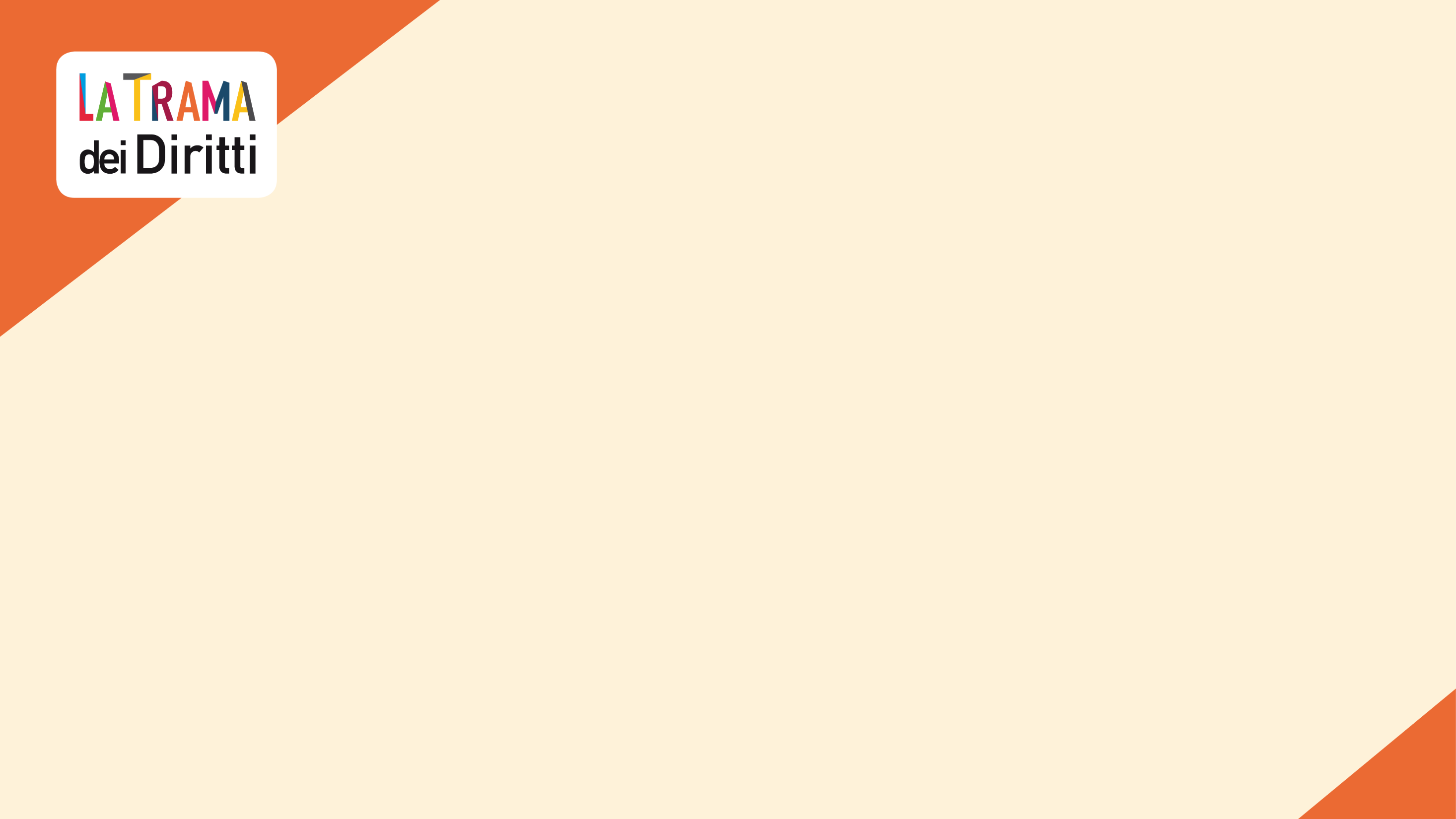 Il FDD può restare in un momento specifico e ristretto dell’anno, lavorando insieme per co-progettare maggiormente le iniziative così da avere un numero inferiore di eventi ma più co-progettati.

Si possono valorizzare le iniziative durante l’anno attraverso la Trama dei Diritti, per favorire una costante promozione sulla cultura dei diritti.

Consolidare le alleanze all’interno di uno spazio più connesso, che possa configurarsi come COMMUNITY
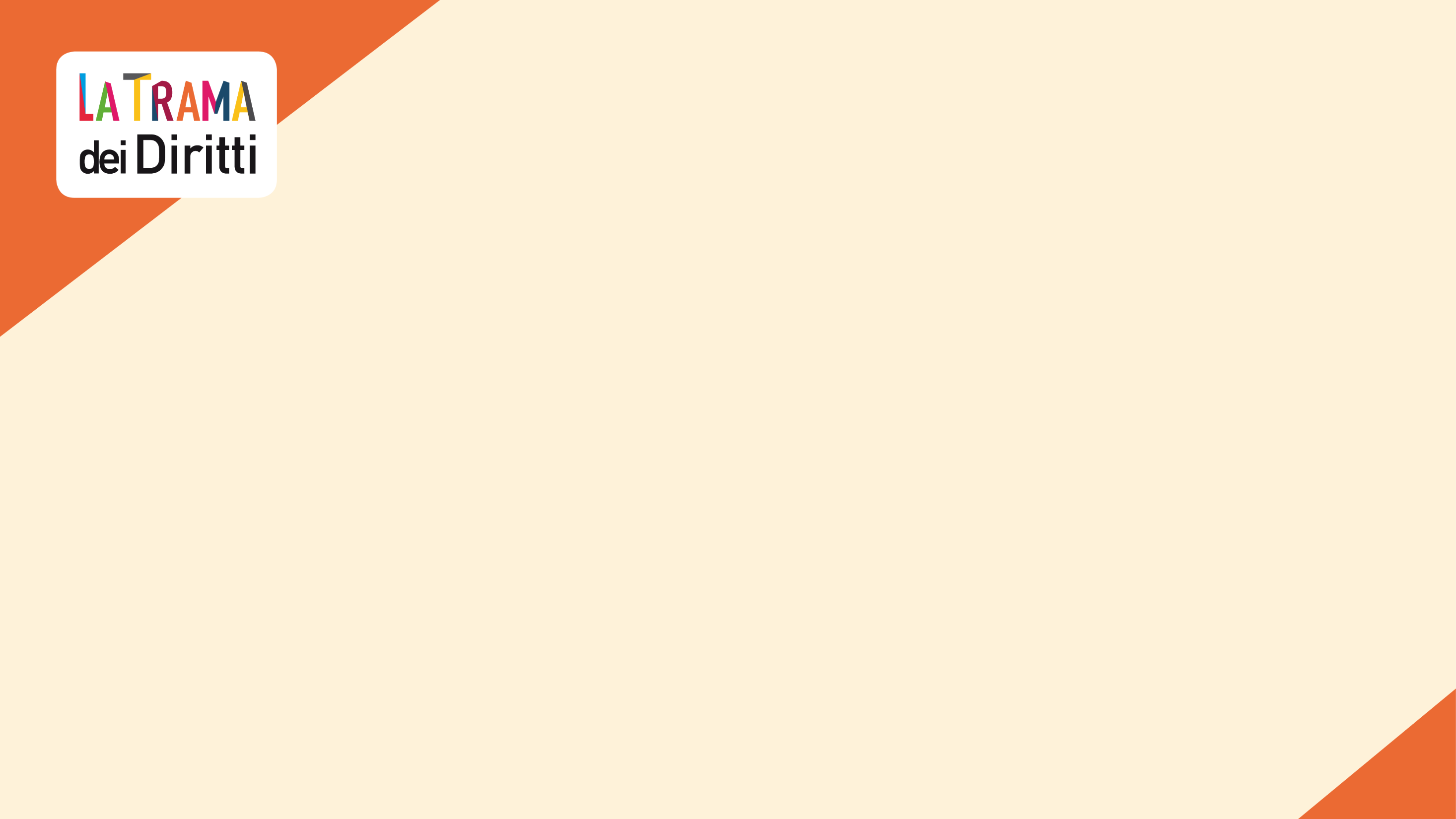 PERCHE’ FACCIAMO TUTTO CIO’?

Breve spezzone audio da incontro:
«Essere costruttori della cultura dei diritti» 
Settembre 2020 incontro con Ennio Ripamonti
https://bit.ly/3vVKZ9c
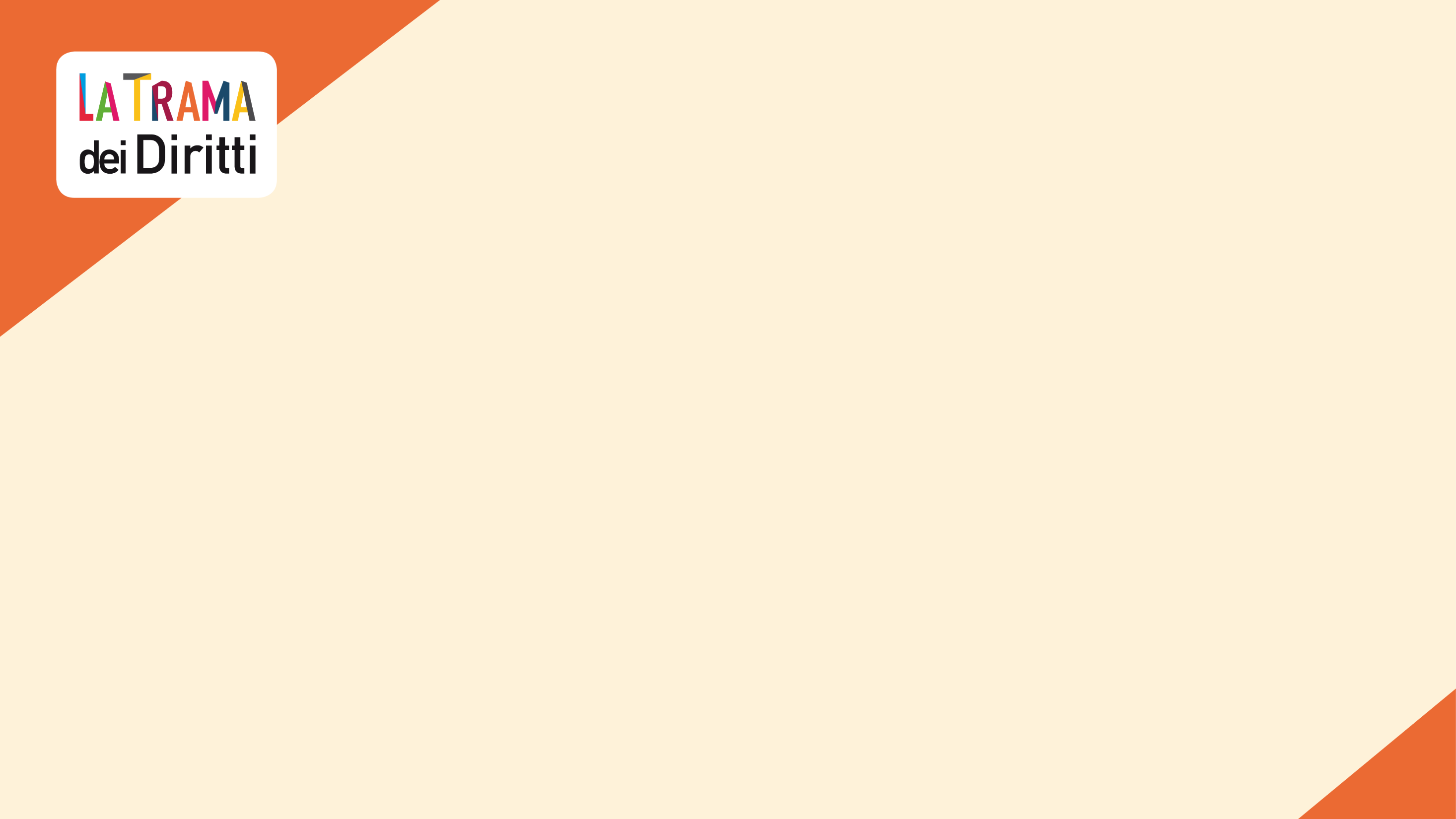 Costruire insieme una community della Trama dei Diritti

Una comunità di organizzazioni, creativa e generativa, 
che possa crescere come insieme di energie collaborative vive che si riconoscano l’un l’altra come parte di un sistema 
di enti e realtà che nei territori concorrono alla costruzione della cultura dei diritti, attraverso quell’approccio integrato e sistemico a cui ci chiama l’Agenda 2030 per lo Sviluppo Sostenibile.
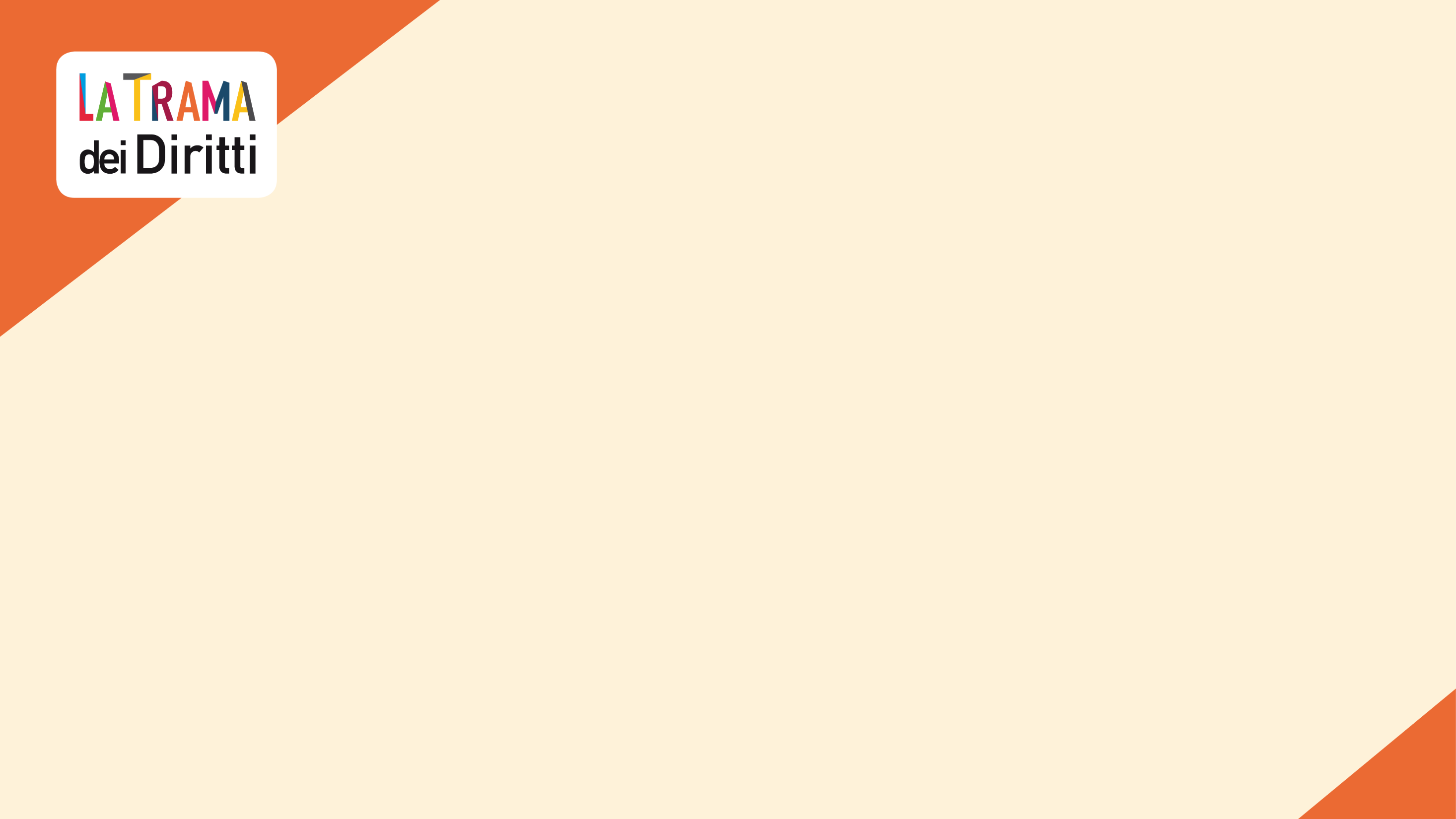 Community

Avere un desiderio comune
Confrontarci sulle tematiche di interesse
Collaborare nella realizzazione di eventi e iniziative
Collaborare nella realizzazione di servizi o attività 
Cercarsi per avviare progettazioni nuove
Costruire insieme il Festival dei Diritti
Usare il logo della Community tutte le volte che faccio qualcosa che rientra all’interno della cornice 

Desideriamo chiamare nella costruzione di questa Community 
tutte quelle realtà, reti e progettualità che nei territori già agiscono 
dentro a questa cornice e quindi valorizzarle e dare visibilità 
e spazio di collaborazione.
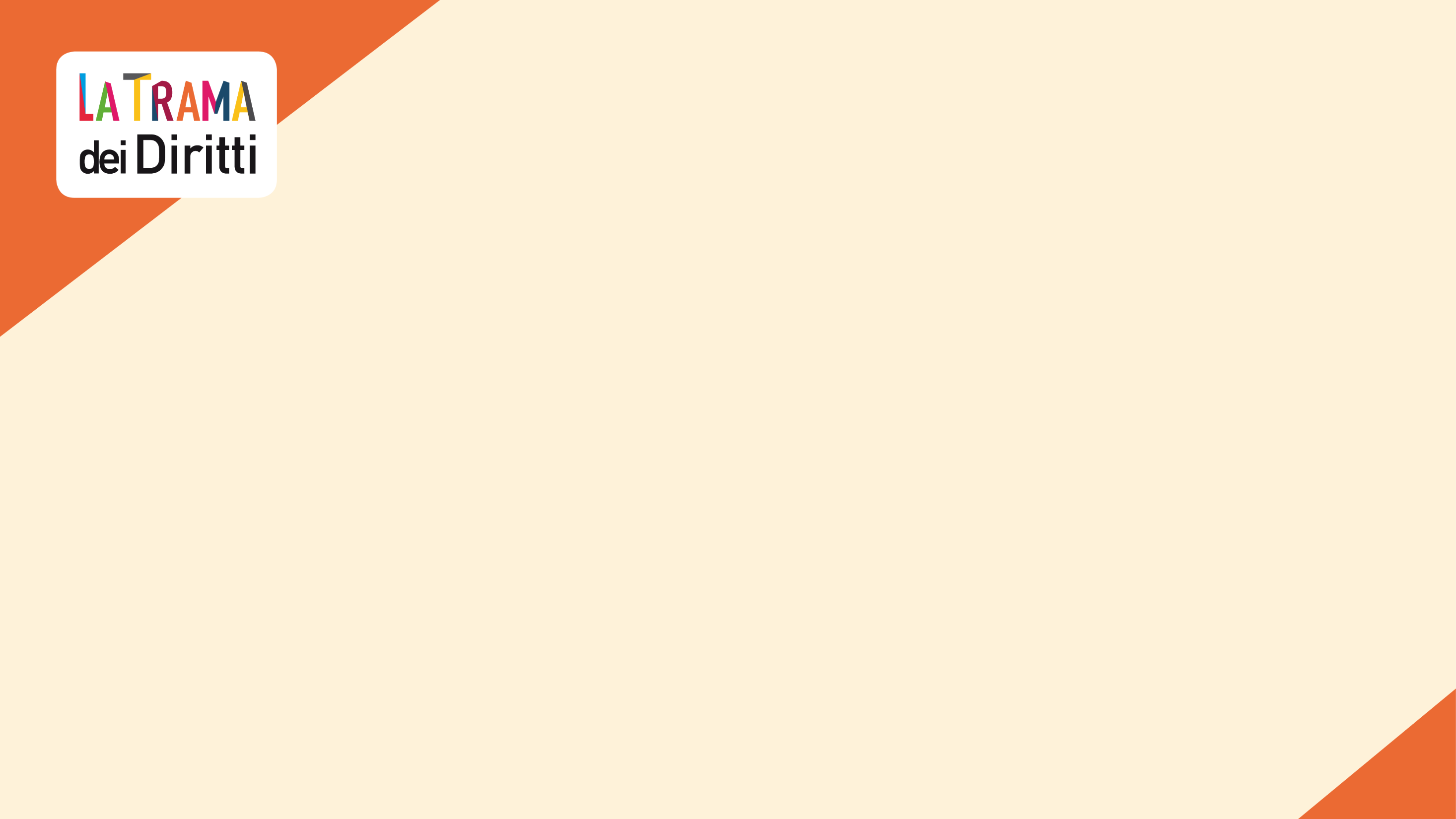 Noi desideriamo costruirla insieme a voi

Voi cosa ne pensate? Vi interessa l’idea?
Cosa vi aspettate da una community e cosa desiderate trovare in essa?
Cosa siete disposti a portare nella community?


Vuoi partecipare al percorso di costruzione della Community?
https://forms.gle/66KvEFhxfJt281Nz7
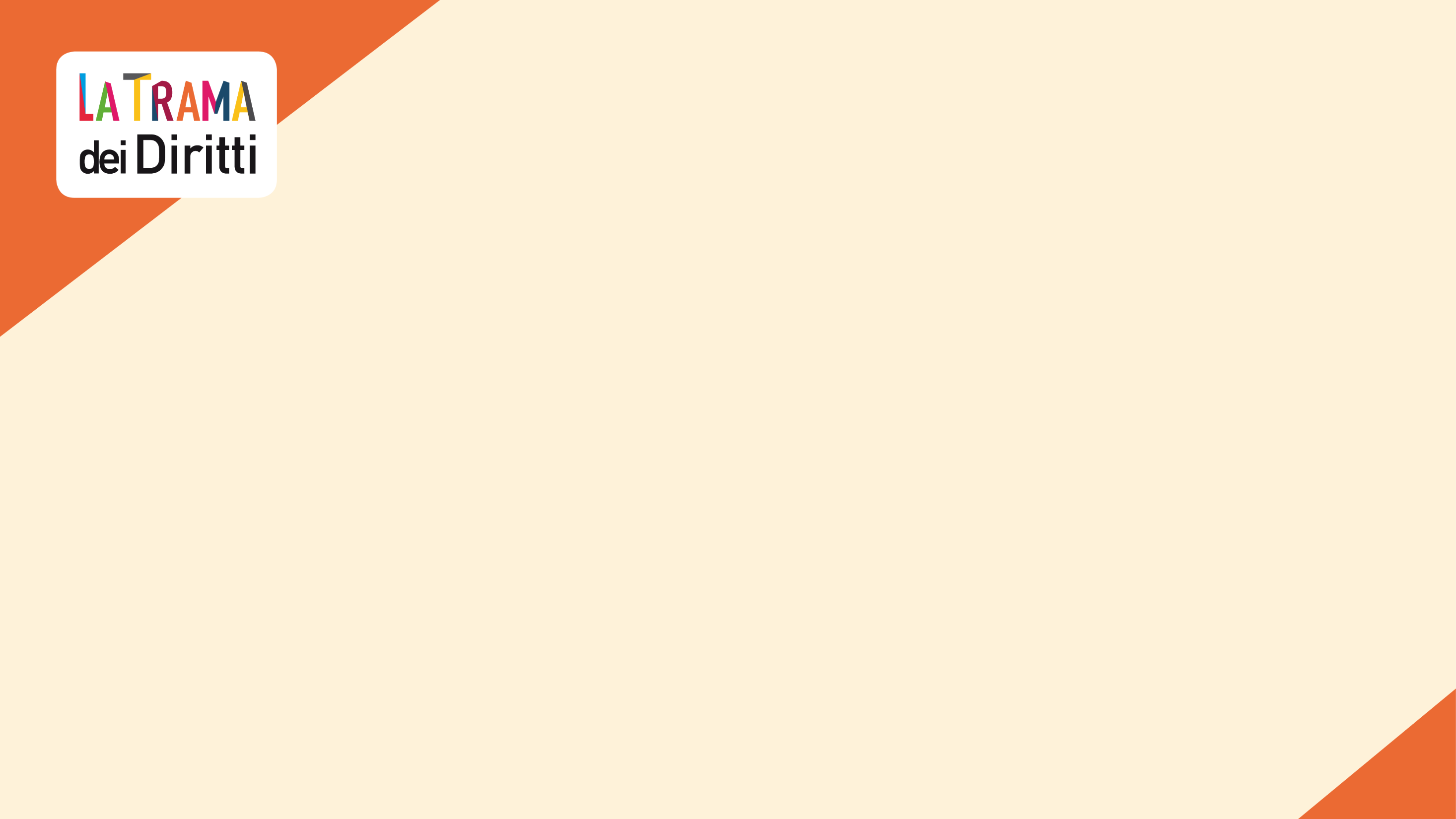 Compiti CSV

Raccogliere i contenuti e coordinare la costruzione della community
Creare momenti di approfondimento culturale
Facilitare la co-progettazione su eventi o progetti comuni 
Facilitare la connessione con partner sui territori (culturali/istituzionali)
Promuovere la community online in una pagina social/sito dedicato
Dare concretezza alla community (scegliere lo strumento: patto di corresponsabilità? Mappa fisica e culturale?)
Fornire a tutti gli aderenti della rete il logo della Trama da usare nelle proprie iniziative.
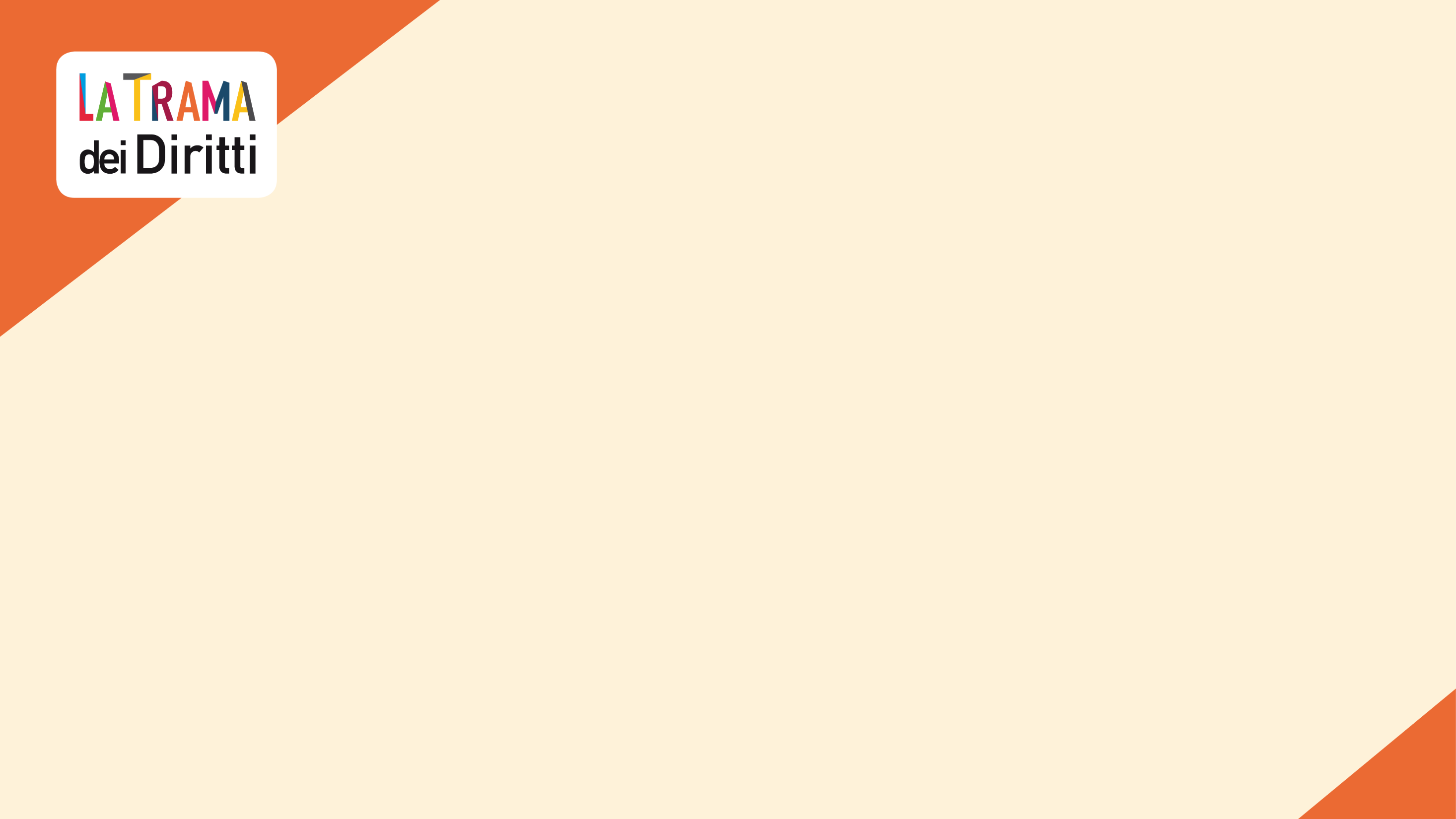 Cosa offre CSV alla community

Supporto alla comunicazione e alla promozione dell’evento

Supporto logistico organizzativo alla costruzione dell’evento

Accompagnamento nella creazione di collaborazioni con altri soggetti

Consulenza per progettazione/raccolta fondi

Supporto per approfondimento contenuti in relazione agli obiettivi dell’Agenda 2030
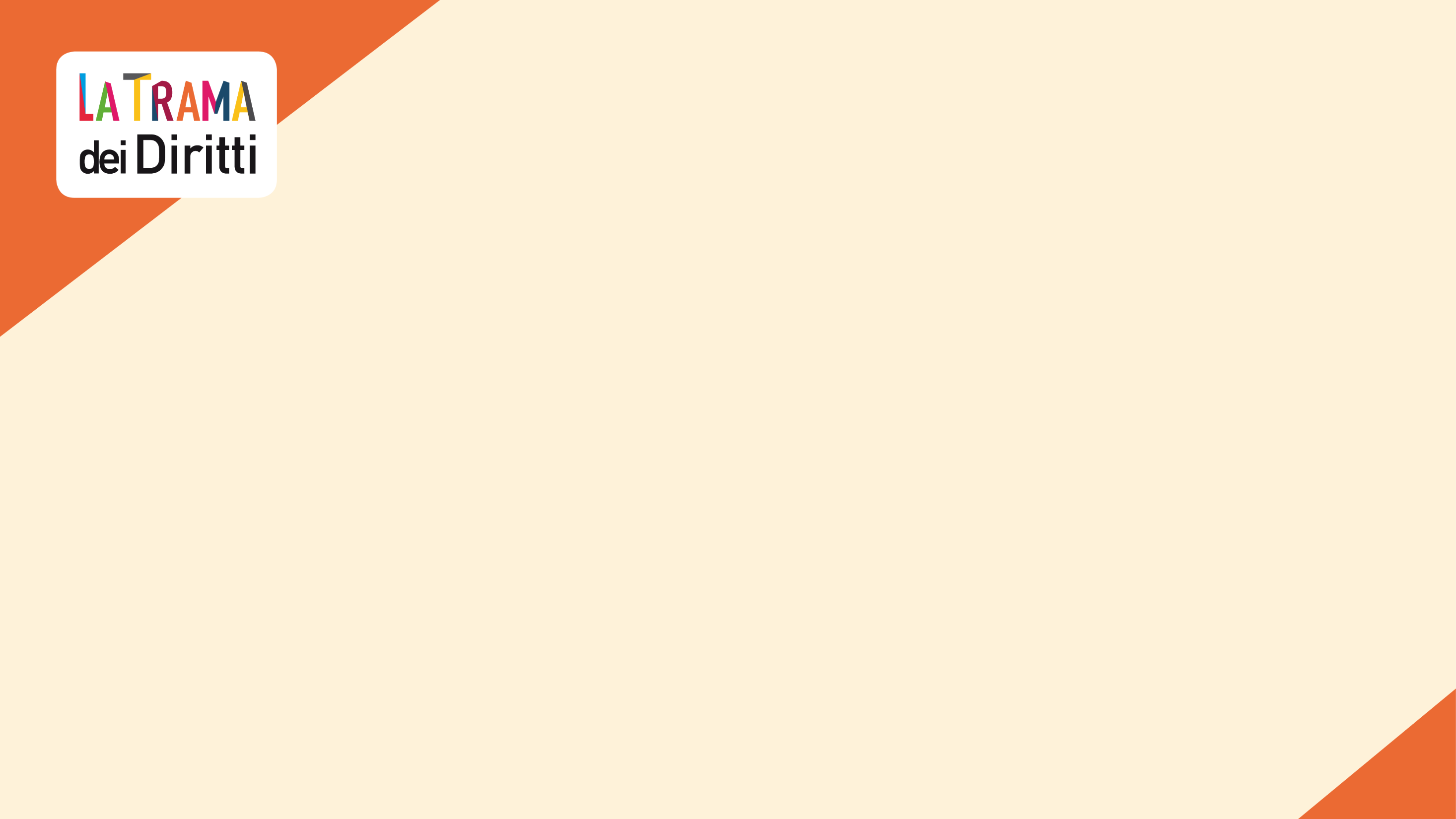 Prossimo appuntamento di Area Cultura:

Costruiamo insieme la COMMUNITY della Trama dei Diritti     29 marzo 2022 ore 17.30-19.30

Segui qui gli aggiornamenti che man mano verranno inseriti: https://www.csvlombardia.it/lombardia/post/la-trama-dei-diritti-2022-come-e-andato-il-primo-incontro-e-come-puoi-unirti-anche-tu/ 


 Seguiranno poi degli appuntamenti territoriali
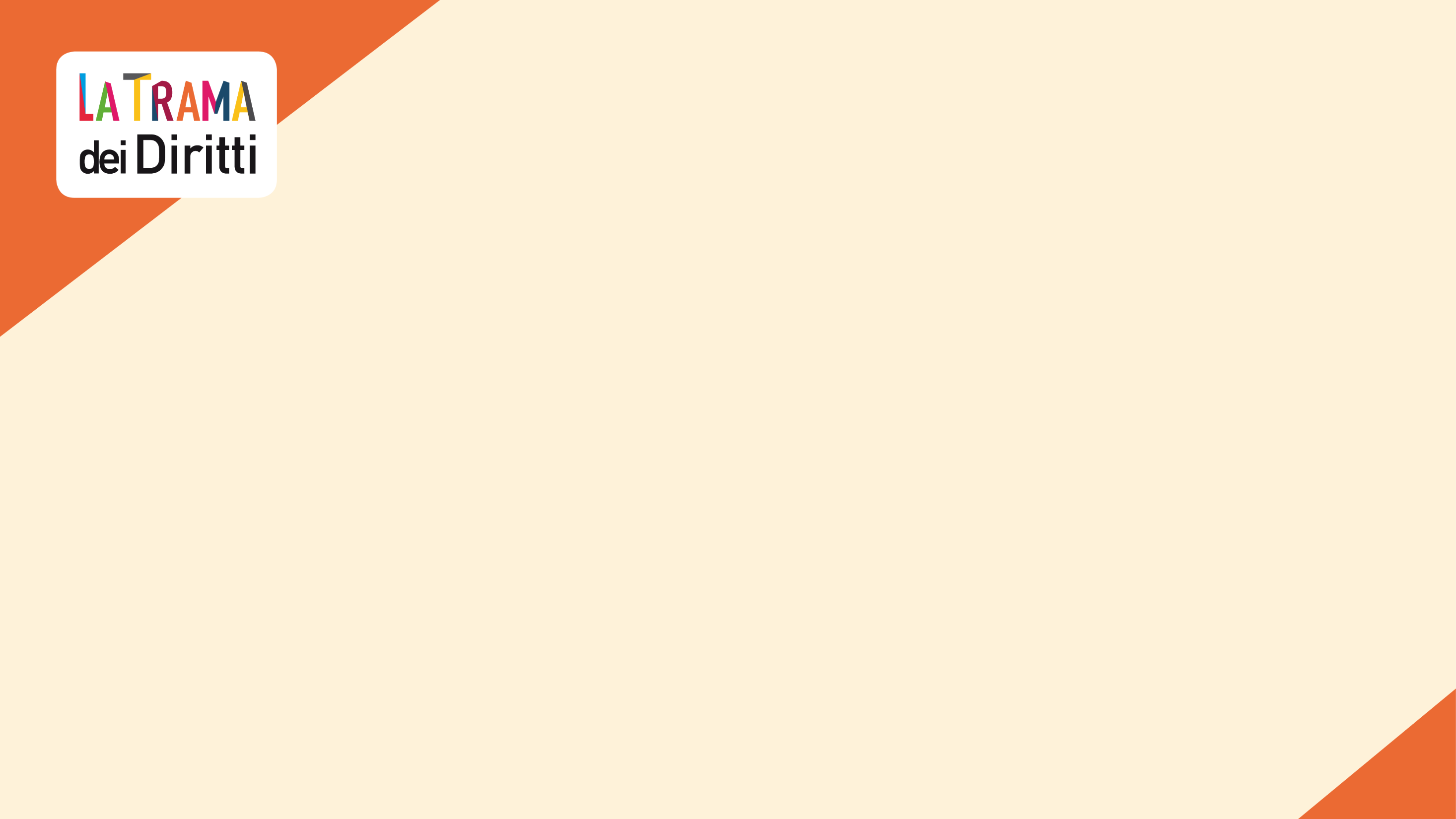 Altri appuntamenti che CSV sta organizzando:

Area Animazione Territoriale

Stiamo costruendo anche per il 2022 un percorso di FORMAZIONE DI COMUNITA’ che vada nella direzione di approfondire insieme temi emergenti e interessanti per chi lavora nei territori (associazioni, enti, gruppi, ...).
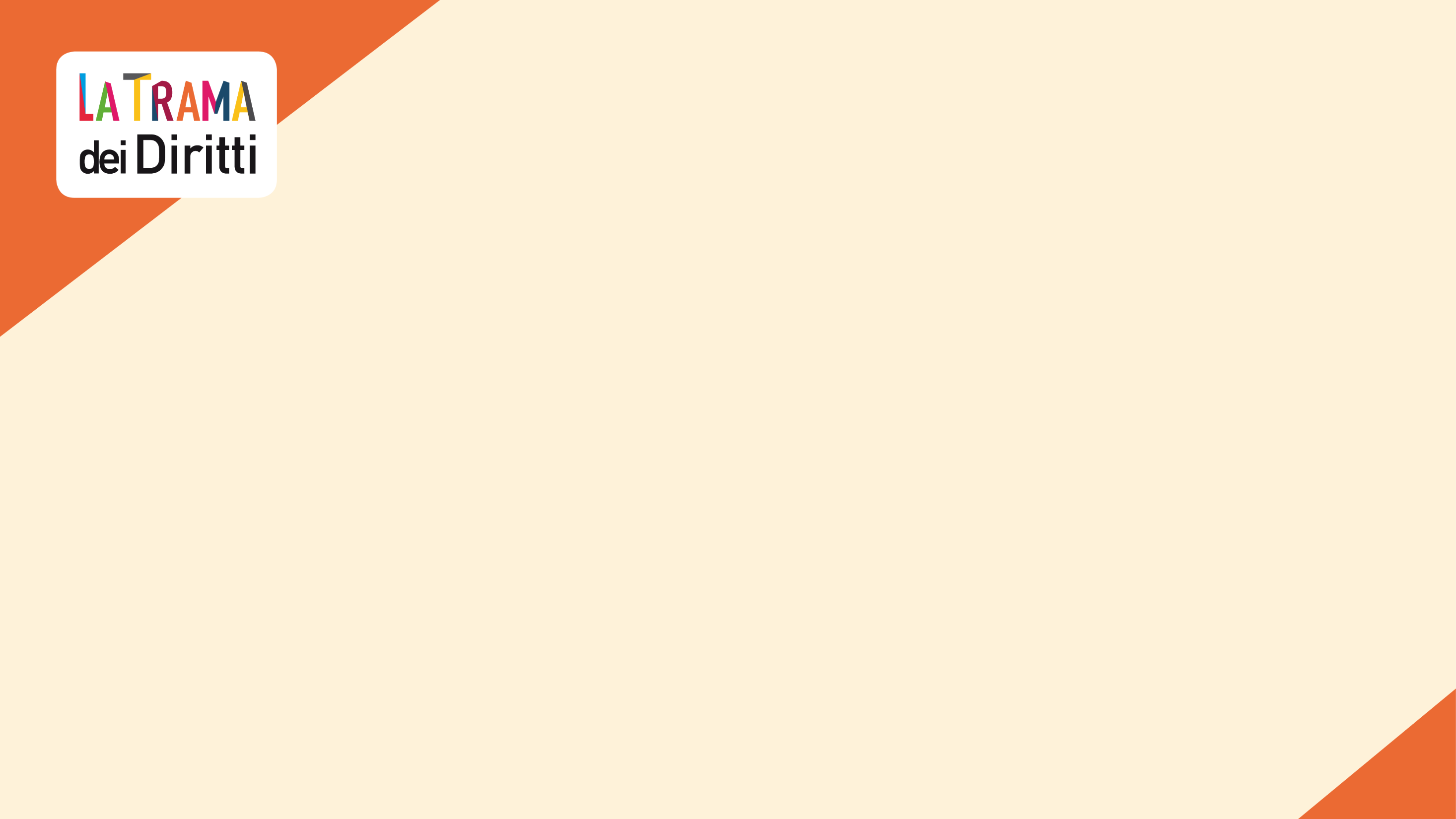 Altri appuntamenti che CSV sta organizzando:

Area Organizzazioni

I giovedì della formazione rivolti agli ETS  prossimo incontro 17 marzo 2022 – “L’applicazione di nuovi schemi di bilancio (Rendiconto di cassa)” dalle ore 17.30 alle ore 19.00 – iscrizioni tramite MY CSV

Area Cittadini

Un percorso formativo rivolto agli ETS per sviluppare la ricerca dei volontari e la loro accoglienza: https://www.csvlombardia.it/lombardia/post/un-futuro-di-buona-volonta-come-tessere-risorse-sociali-dentro-e-fuori-la-propria-associazione/
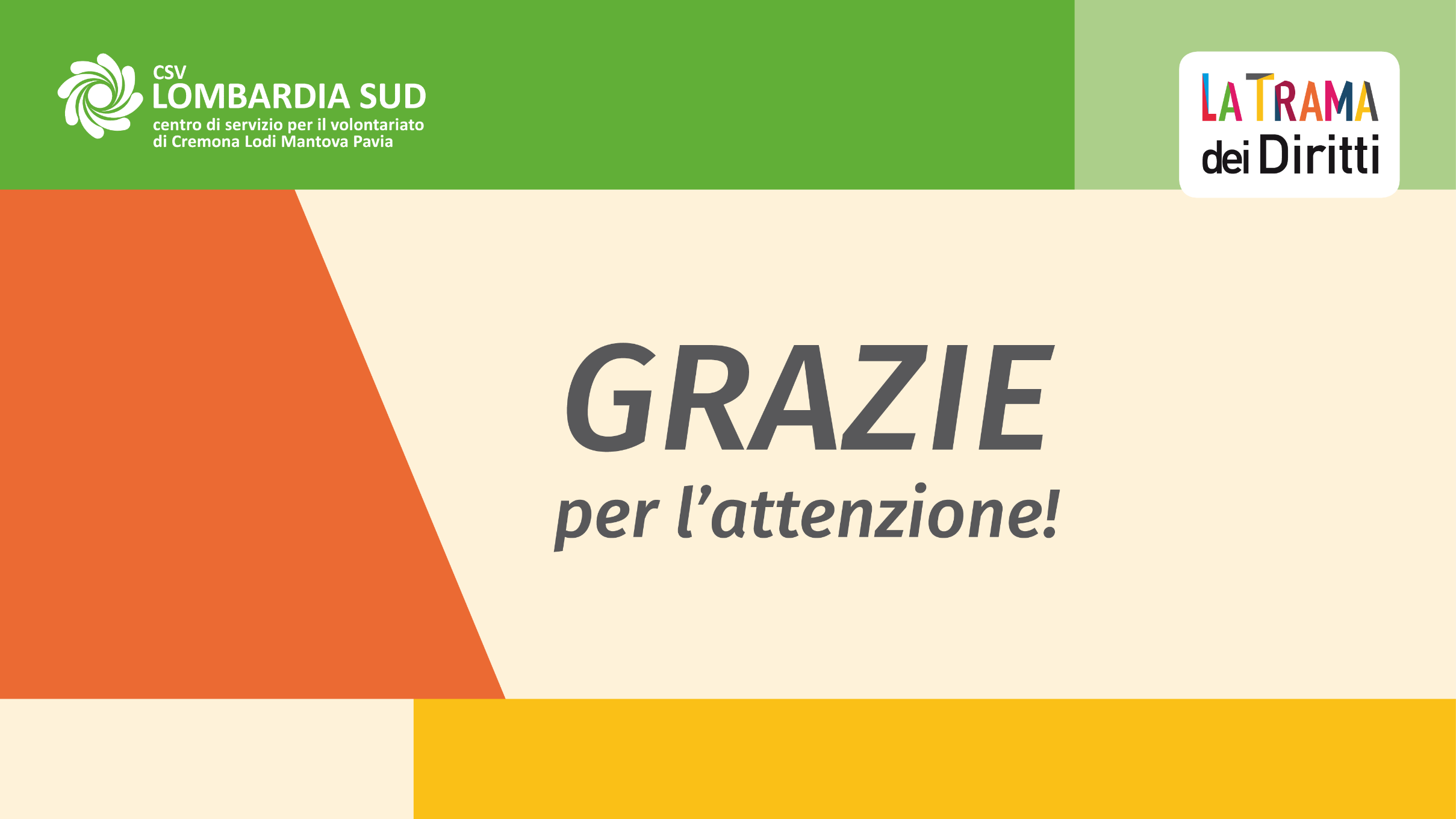